FILOSOFÍA DE LA EDUCACIÓN
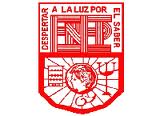 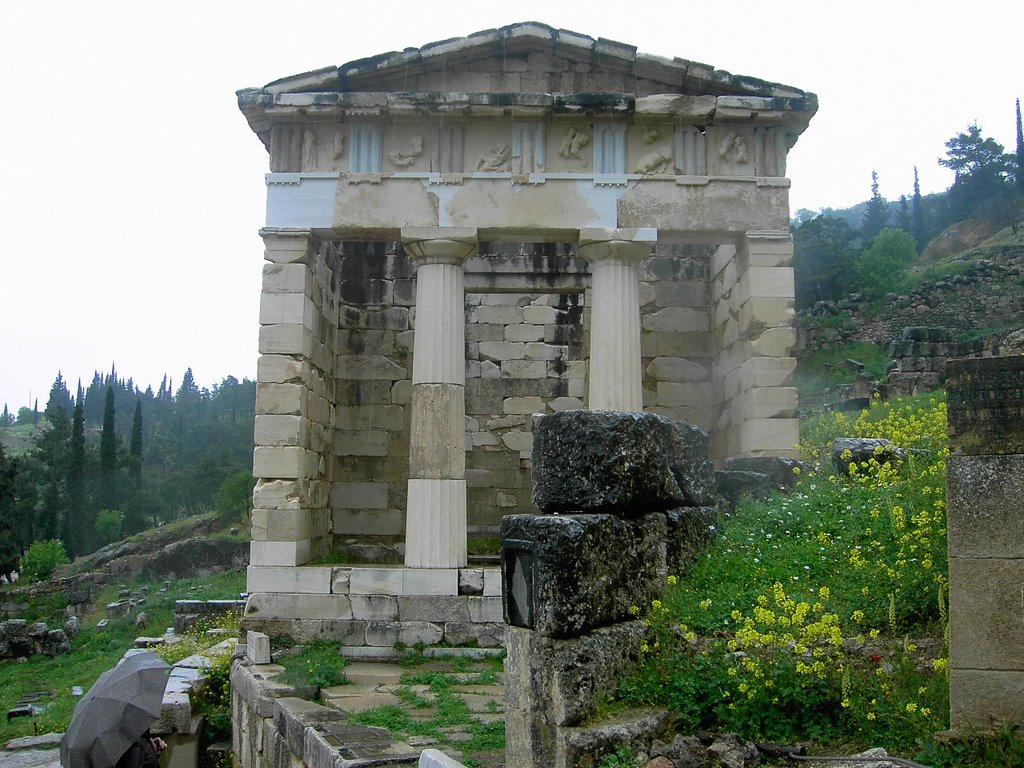 SEXTO SEMESTRE

=Encuadre=
PROPÓSITO DEL CURSO
El propósito del curso FILOSOFÍA DE LA EDUCACIÓN es que los estudiantes indaguen críticamente sobre distintas perspectivas filosóficas que arrojan luz a los principales conceptos y actividades constitutivas de la labor pedagógica.
CARACTERÍSTICAS DEL CURSO
…a partir de casos de análisis, y preguntas problematizadoras
…se reflexiona
DESCRIPCIÓN DEL CURSO
ASIGNATURAS CON LAS QUE SE RELACIONA
COMPETENCIAS DEL PERFIL DE EGRESO RELACIONADAS CON EL CURSO
 Actúa de manera ética ante la diversidad de situaciones que se presentan en la práctica profesional.

 Utiliza recursos de la investigación educativa para enriquecer la práctica docente, expresando su interés por la ciencia y la propia investigación.
EL CURSO DESARROLLA 4 COMPETENCIAS
…
ESTRUCTURA DEL CURSO
TEMAS DE LA UNIDAD 1
TEMAS DE LA UNIDAD 2
TEMAS DE LA UNIDAD 3
Filosofía para Niños
ORIENTACIONES GENERALES PARA EL DESARROLLO DEL CURSO
EVALUACIÓN
El curso sea evaluado a través de las evidencias que los estudiantes presentarán en cada una de las unidades de aprendizaje y que formarán parte de su evidencia integradora.
Los estudiantes demostrarán el desarrollo de las competencias que están planteadas en la unidad, demostrando principalmente su capacidad para argumentar y defender su postura en relación con los temas de educación.
…evaluación
Analizarán un documento, artículo académico u otro relacionado con el sistema educativo mexicano en el que identifiquen los argumentos que se presentan, relacionen los contenidos de dicho documento con las posturas vistas durante el curso y argumenten su postura personal con respecto a dicho documento de manera clara y sólida.
Al final el semestre los estudiantes entregarán un ensayo final, en el que demostrarán las competencias establecidas en el curso.
EVALUACIÓN, criterios y valores
FECHAS ESPECIALES
Práctica docente: Marzo 23-27; Abril 13-17

Evaluaciones: Marzo 9-13; Mayo 4-8; Junio 15-17
Éxito!!
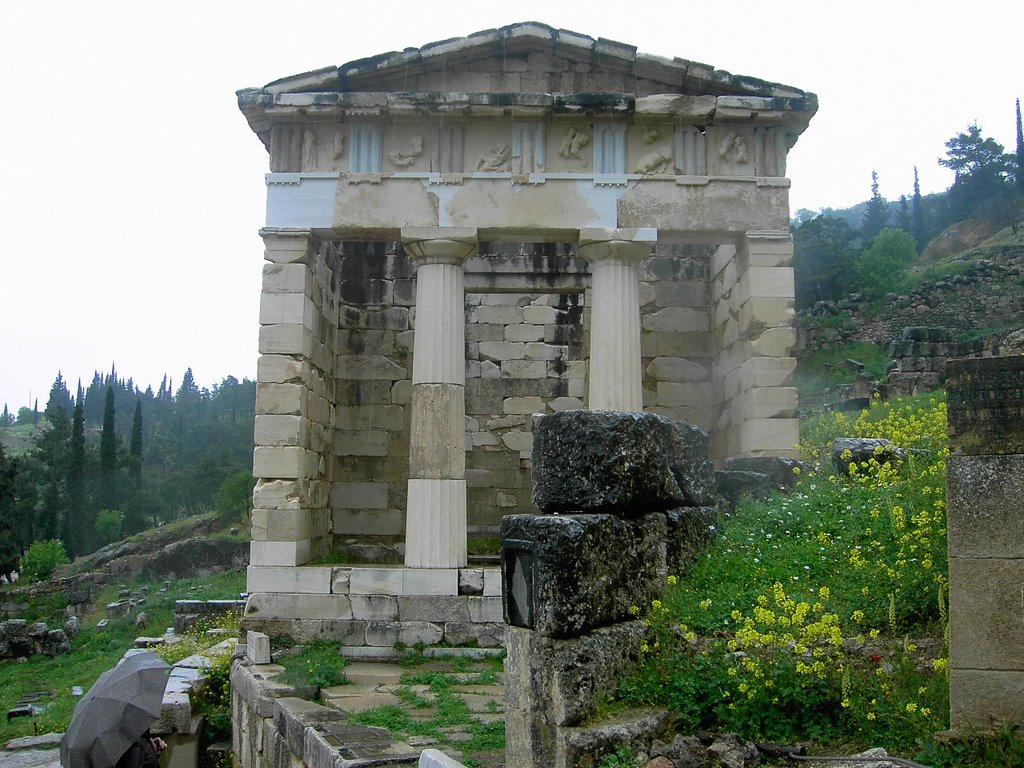 “Conócete a ti mismo”